IV- Haploïdie et reproduction atypique
Mendel  organisme diploïde avec 
reproduction sexuée
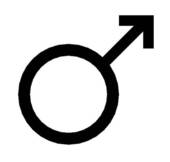 2n
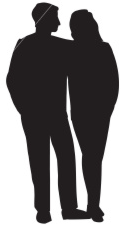 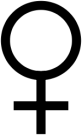 2n
2n
2n=46





  n=23
2n=46




  n=23
méïose
mitose
mitose
gamètes
gamètes
n
n
fécondation
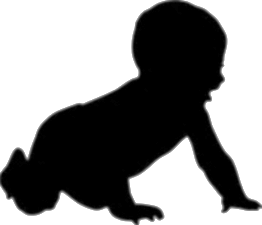 zygotte
2n=46
Homme = diplonte	
 phase diploïde dominante
 phase haploïde brève
Micro-organismes
Eucaryotes pluricellulaires
Eucaryotes monocellulaires          Procaryotes
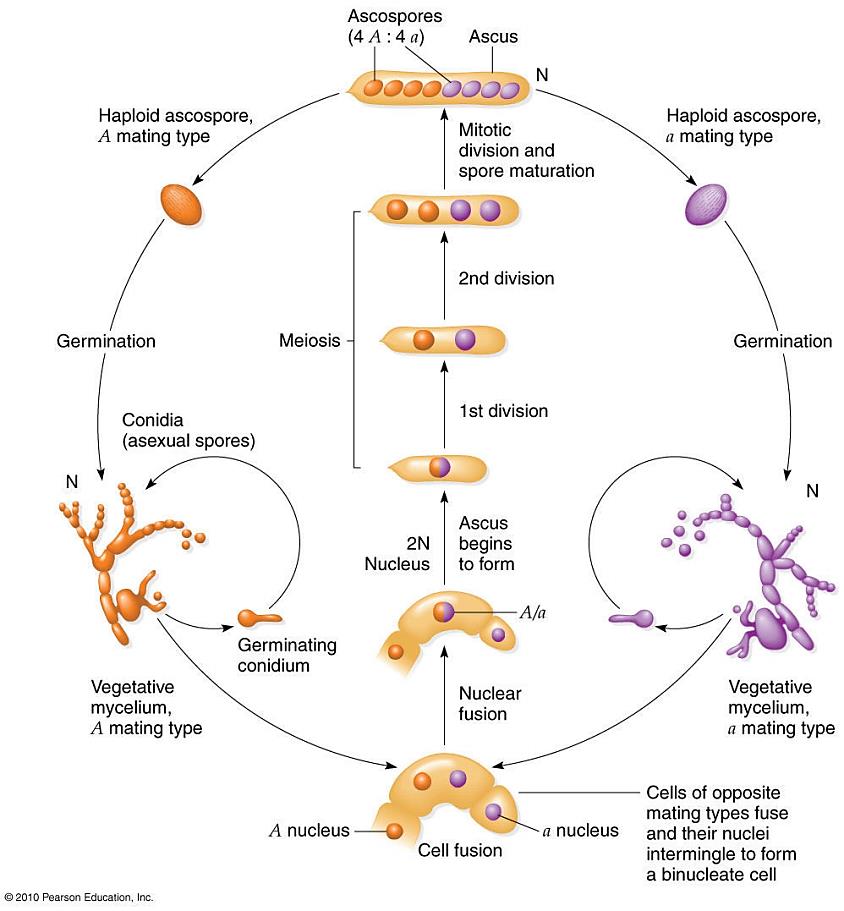 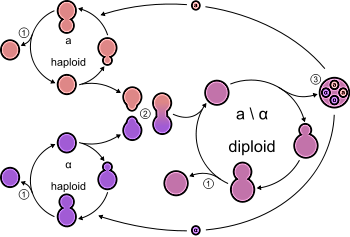 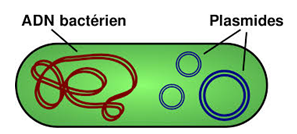 Bactéries
(Eubactéries et Archées)
Neurospora crassa

Champignon = haplonte
environnement 
défavorable
environnement 
favorable
Levure = haplodiplonte
Plan du cours

1. Champignons haploïdes : les ascomycètes
	1.1 Neurospora crassa
		1.1.1 Le modèle de Holliday
		1.1.2 Un gène, une enzyme … ou presque

	1.2 Saccharomyces cerevisiae
		1.2.1. Reproduction
		1.2.2 Le test de complémentation fonctionnel (TCF)

2. Haploides chez les végétaux

3. Haploïdes et parthénogénèse chez les animaux:
	3.1 Les insectes
	3.2 Parthénogénèse et vertébrés
Champignons haploides: les ascomycètes
1.1 Neurospora crassa
Neurospora crassa
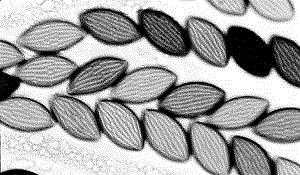 champignon filamenteux de type Ascomycète décrit  en 1843 parce qu’il y une infestation des boulangeries françaises
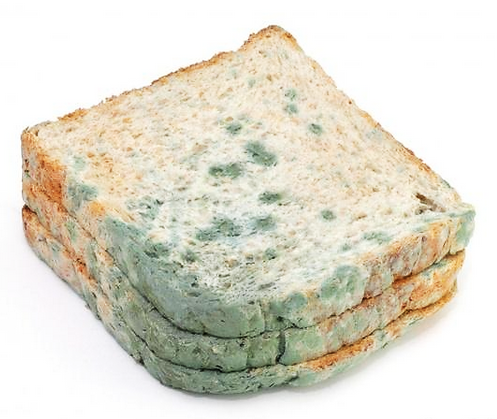 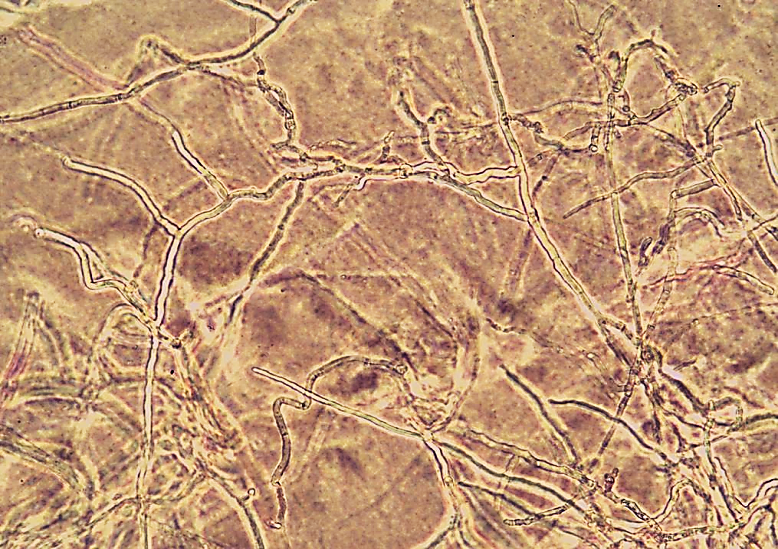 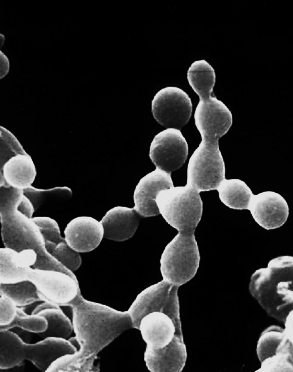 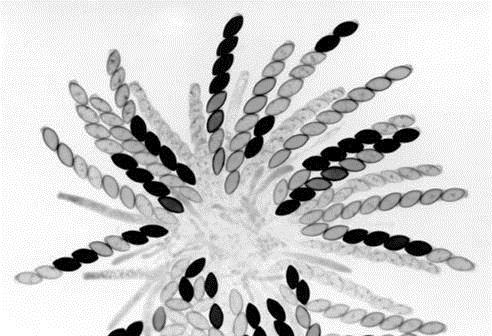 ⓐ
Neurospora crassa

génome haploïde n = 7
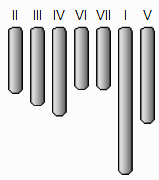 4,21 Mpb
9,82 Mpb
locus sexuel
type mat A
-gène mat A-1
-gène mat A-2
-gène mat A-3
type mat a
-gène mat a-1
-pseudogène mat a-2
Cycle de vie de Neurospora crassa
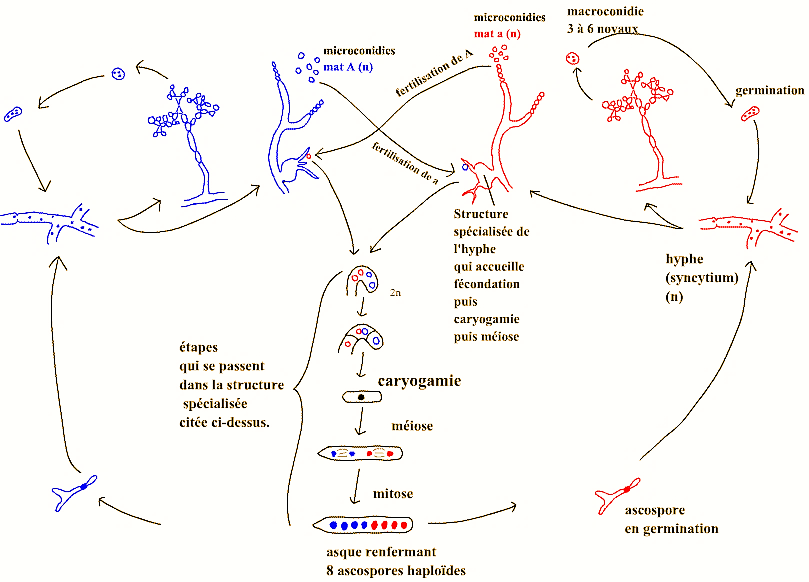 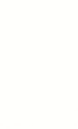 ascospores
2n
conidie de type A
(n = 7)
coté apical
mitose
(n)
mitose post-réduction
(séparation des chromatides sœurs)
(n)
méiose
réduction du nombre de chromosomes 
(n)
appariement
 des chromosomes homologues
(2n) =  14
coté basal
(ascospore)
asque ordonnée
structure de type a
(n = 7)
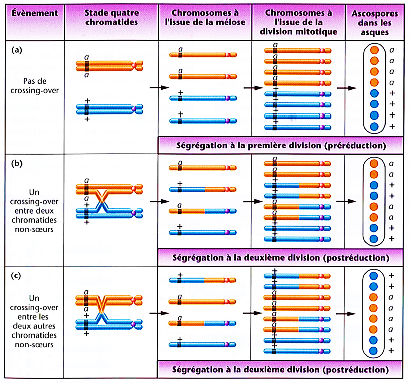 non
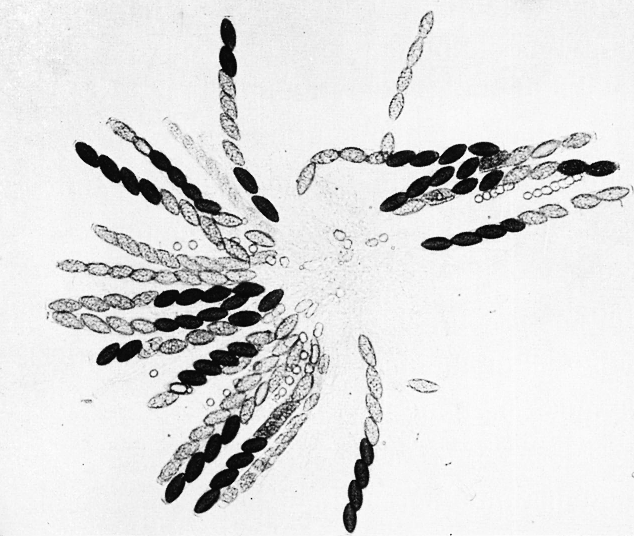 asques préréduits
oui

entre 2 chromatides
asques postréduits
=
oui

entre 2 autres chromatides
crossing-over entre le gène considéré et
le centromère
ⓐ
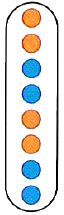 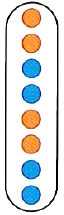 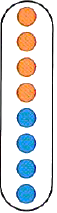 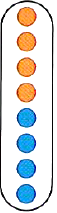 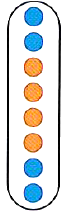 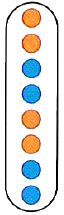 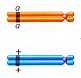 proportion
4 : 4
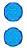 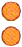 asques préréduits
asques postréduits
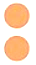 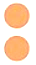 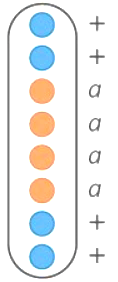 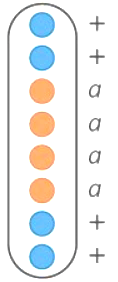 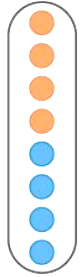 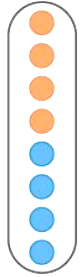 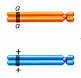 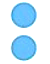 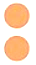 proportion
6 : 2
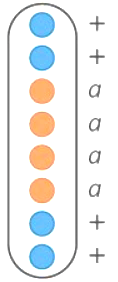 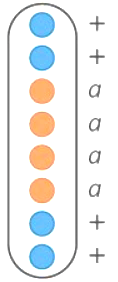 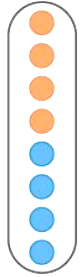 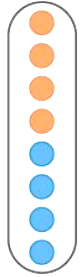 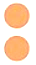 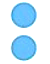 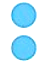 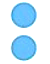 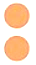 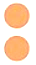 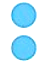 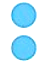 2 asques bleus convertis en rouge
2 asques rouges convertis en bleu
asques aberrants  = conversion génique
1.1.1 Le modèle de Holliday
Holliday R. 1964. A mechanism for gene conversion in fungi. Genet Res, 5, 282 – 304
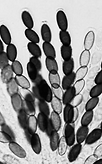 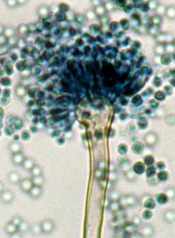 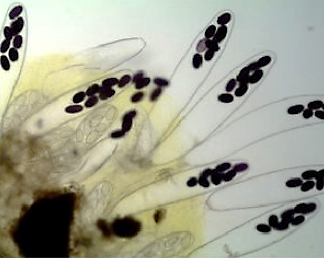 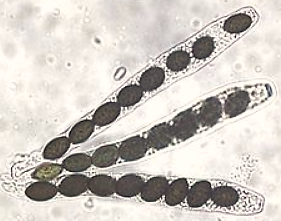 Aspergillus nidulans
Ascobolus immersus
Sordaria fimicola
Neurospora crassa
asques à 8 spores non ordonnées
asques à 8 spores ordonnées
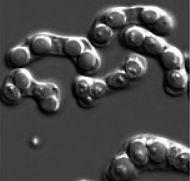 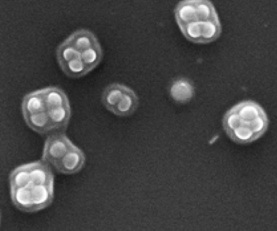 Schizosaccharomyces pombe
tétrades ordonnées
tétrades non ordonnées
Saccharomyces
cerevisiae
- Pour chaque espèces, compilation de résultats de croisement entre deux souches ne différant que pour 3 gènes chaque gène existant sous la forme de deux allèles, une forme sauvage (+) et une forme mutante, qui ne diffèrent que par une mutation ponctuelle (SNP)
a+    e+   b+
a     e     b
X
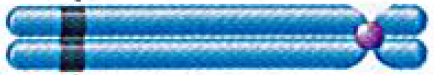 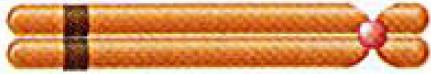 proportion des asques préréduits, postréduits, ou abbérents
a+     e+       b+
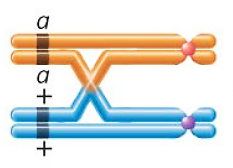 1
2

3
4
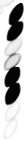 dissection des asques et culture individuelle de chaque spore
a       e        b
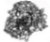 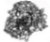 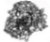 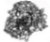 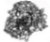 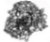 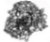 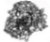 e+
e+
e
e
e
e
e
e
e+
e+
e+
e+
e+
e+
e
e
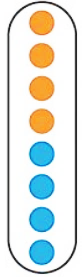 e+
e+
e+
e+
e
e
e+
e+
b+
b+
b+
b+
b
b
b
b
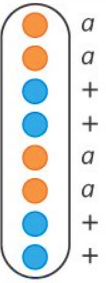 a+
a+
a
a
a+
a+
a
a
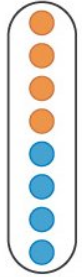 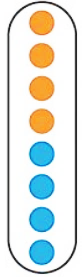 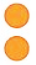 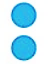  corrélation entre crossing-over et conversion génique

                                 conversions géniques  sont trop fréquentes pour des réversions par mutations
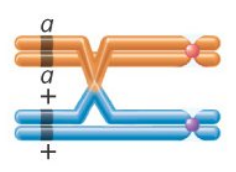 a+     e+       b +
1
2

3
4
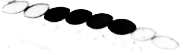 dissection des asques et culture individuelle de chaque spore
a       e        b
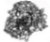 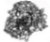 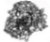 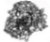 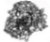 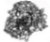 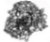 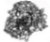 e
e
e+
e+
e
e
e
e
e+
e+
e+
e+
e
e
e+
e+
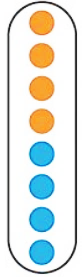 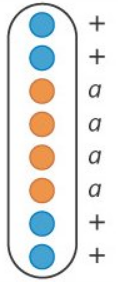 b+
b+
b+
b+
b
b
b
b
a
a
a+
a+
a+
a+
a
a
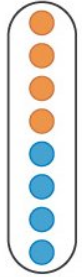 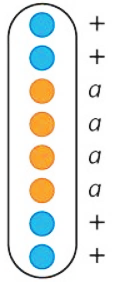 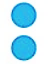 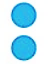 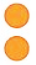 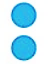  corrélation entre crossing-over et conversion génique
 conversions géniques  sont trop fréquentes pour des réversions par mutations
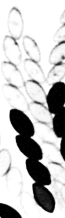 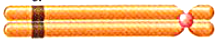 ?
a+     e+       b+
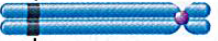 1
2

3
4
dissection des asques et culture individuelle de chaque spore
a       e        b
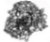 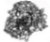 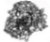 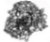 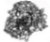 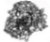 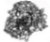 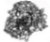 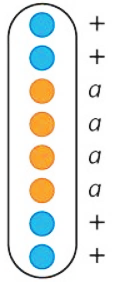 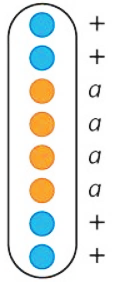 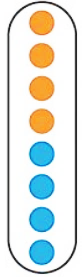 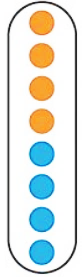 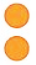 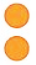 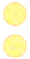 b+
b+
b+
b+
b
b
b
b
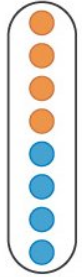 a+
a+
a+
a+
a
a
a
a
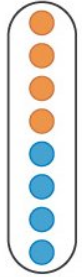 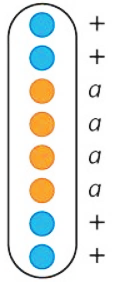 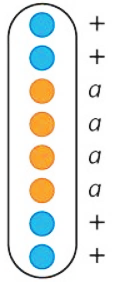 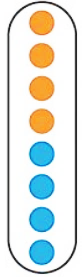 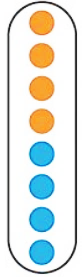 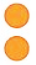 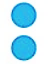 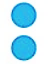 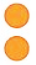 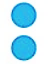 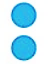 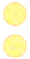 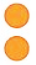 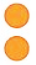 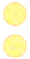 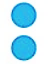 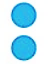  conversion génique  sans crossing-over ?

      conversions géniques  sont trop fréquentes pour des réversions par mutations
chromatide chromosome maternel
génotype mutant
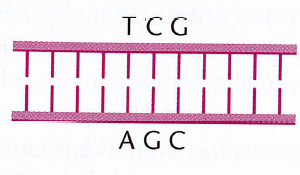 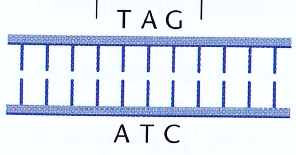 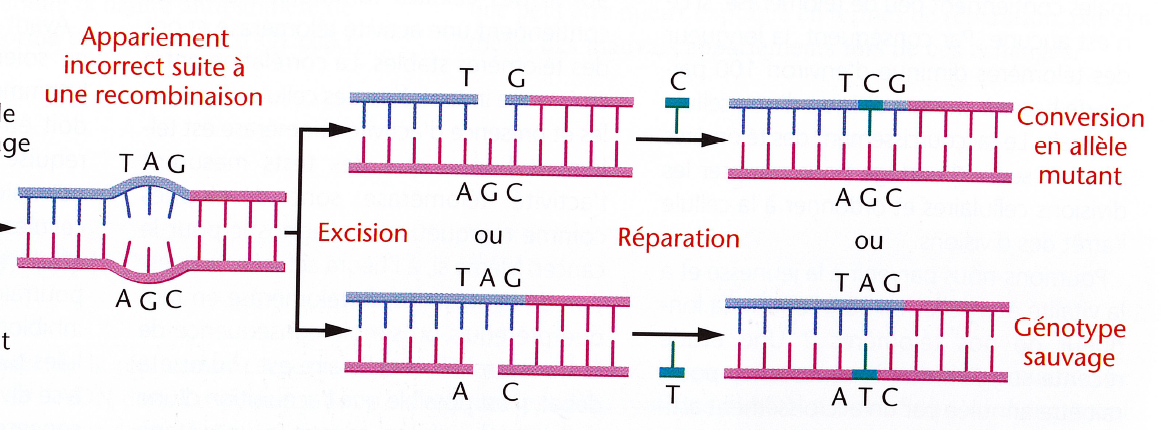 mésappariement
(erreur ADN polymérase)
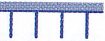 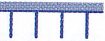 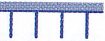 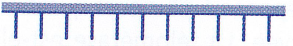 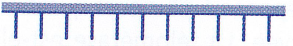 Réparation des MisMatch
(MMR)
chromatide chromosome paternel
génotype sauvage
ⓐ
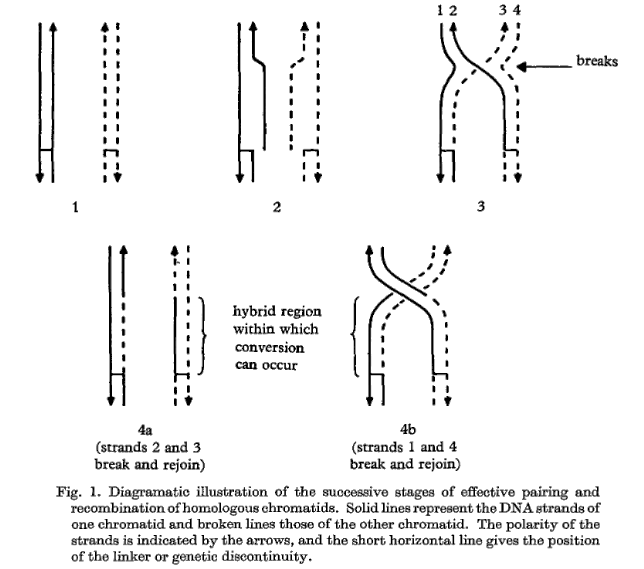 Holliday R. 1964. A mechanism for gene conversion in fungi. Genet Res, 5, 282 – 304
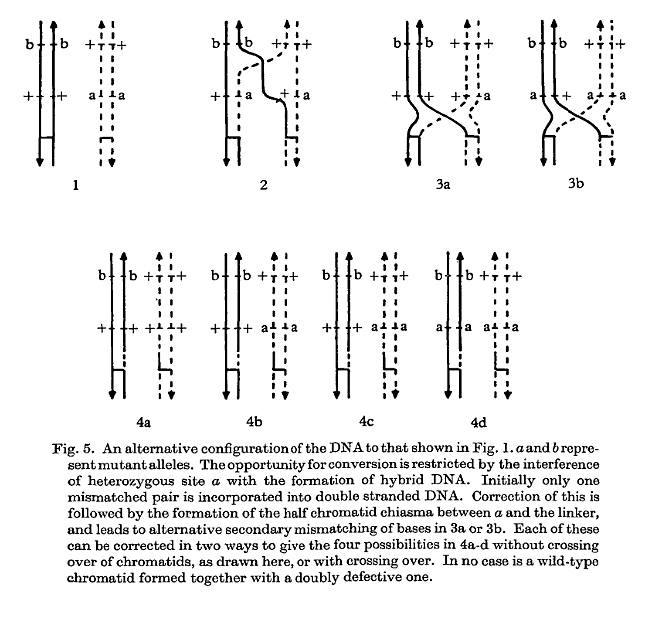 Holliday R. 1964. A mechanism for gene conversion in fungi. Genet Res, 5, 282 – 304
X                A  B               Y
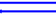 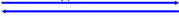 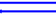 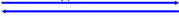 RH
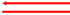 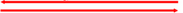 Cours IV,  diapo 29, réparation par recombinaison homologue
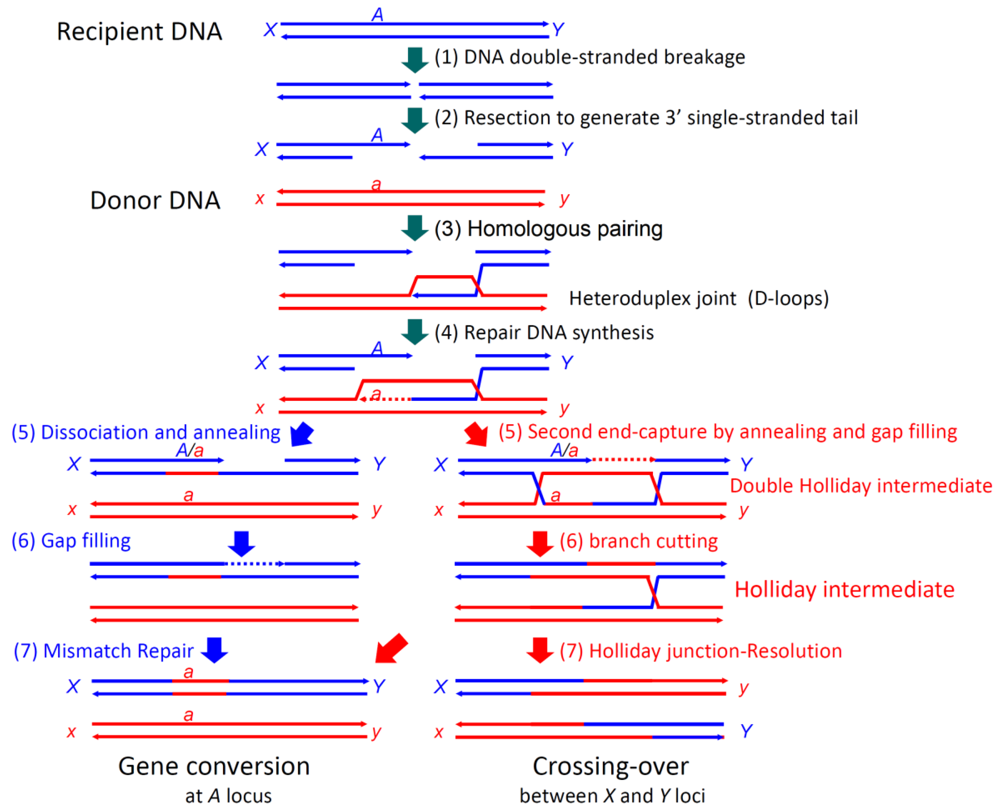 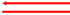 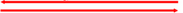 x                a  b                  y
B/b
X                  A                                           Y
X                  A                                           Y
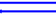 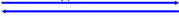 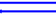 X                  a                                           Y
X                  a                                           Y
Cours III,  diapo 30, résolution de la structure en  de Holliday
1
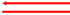 B
x                              B                               y
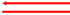 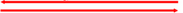 y                                                             x
x                              b                                y
2
y                                 b                           x
rotation à 180°
X                  A                                           Y
X                              A                                          y
X                  a                                           Y
X                              a                                           y
1
2
Y                          B                                              x
Y                           b                                             x
y                                  B                             x
y                                    b                           x
crossing-over
avec conversions géniques
conversions géniques
sans crossing-over
Holliday R. 1964. A mechanism for gene conversion in fungi. Genet Res, 5, 282 – 304
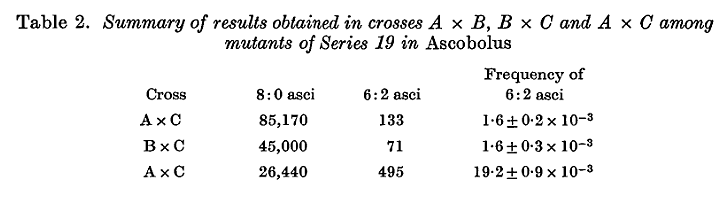 __(B)
156 000
1.1.2 Un gène, une enzyme … ou presque
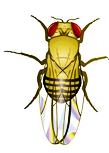 vg+


vg
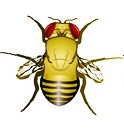 gènes                      caractères
?
G.W. Beadle et E.L. Tatum. 1941. Genetic control of biochemical reactions in Neurospora. PNAS.  27: p 499-506

Prix Nobel de Physiologie ou médecine en 1958

   l’influence des gènes sur les caractères héréditaires est due à la biochimie
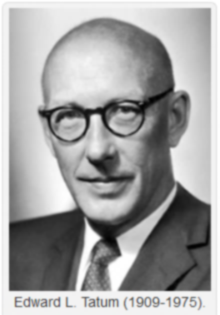 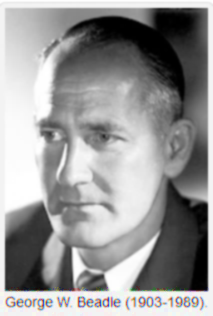 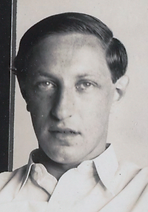 Chez la drosophile, les mutations qui induisent des changements dans la coloration de l’œil sont liées à des modifications biochimiques.
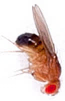 Boris Ephrussi (1901-1979)
sur 2000 souches auxotrophes obtenues, 3 ont une mutation identifiable:
N. sitophila
N. crassa
souche PABA-
 (auxotrophe para-aminobenzoïc acid)
souche B6-
(auxotrophe pour la pyridoxine)
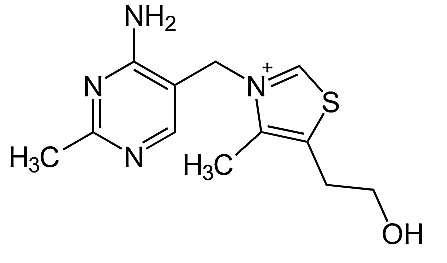 souche B1-
(auxotrophe pour la thiamine)
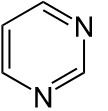 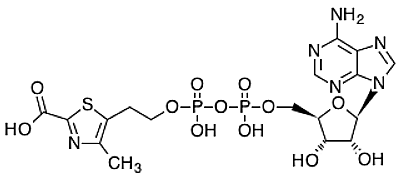 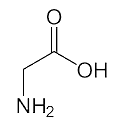 pyrimidine
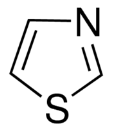 glycine
thiazol
2 synthases
ADP-5-ethyl-4-methylthiazole-2-carboxylate
2 synthases
souche B6-    x    souche normale


dissection des asques et analyse individuelle de chaque spore
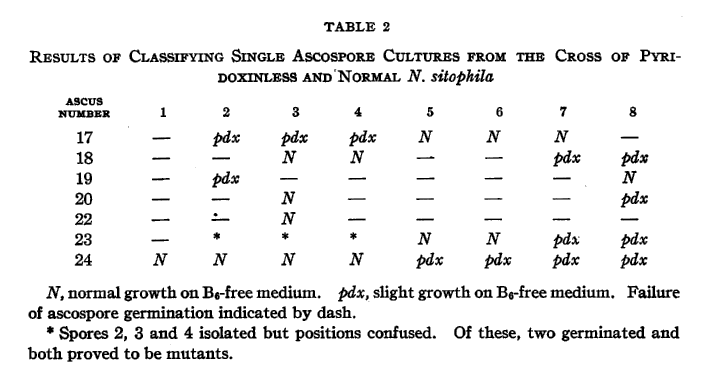 un seul gène est responsable de l’absence de vitamine B6
Beadle et Tatum sélectionnent et analysent des centaines de mutants auxotrophes pour des vitamines, des acides aminés, des nucléotides ou autres… Ils étudierons plus de 80 000 spores…
	Pour chaque mutant, ils observent les réactions enzymatiques impliquées et se rendent comptent que les modifications génétiques et biochimiques sont liées.



        un gène code une enzyme
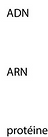 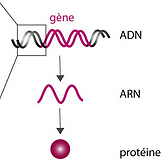 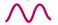 Analyse des voies métaboliques
ARN de transfert, silencing…
enzyme
protéines de structure, 
de transport, régulatrices, de signalisation …
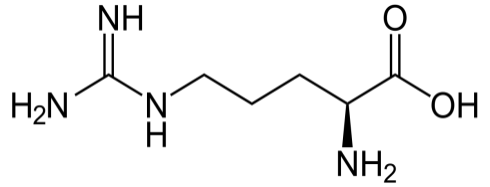 arginine
7 souches de N. crassa mutantes auxotrophes pour l’arginine ( arg - ) :
A. Sbr et N. Horowitz
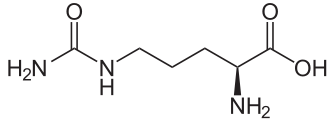 citruline
arg 1                       arg 2-3                  arg 4-7
ornithine
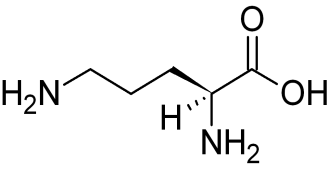 arginine
citrulline
ornithine
arginine
citrulline
ornithine
arginine
citrulline
ornithine
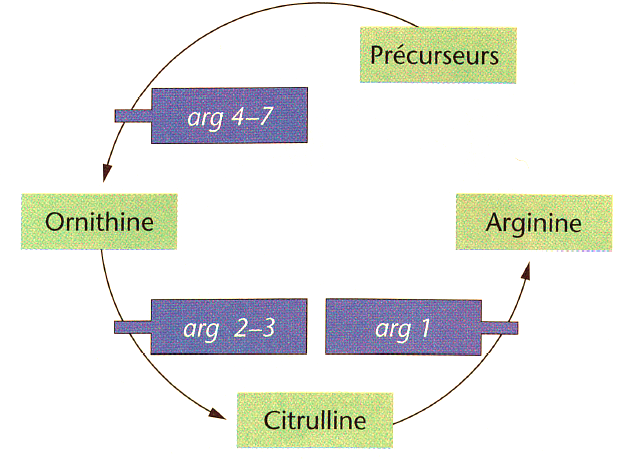 1.2 Saccharomyces cerevisiae
1.2.1 Reproduction
Les levures
Ce sont des champignons unicellulaires eucaryotes impliqué dans la fermentation de matière organique. Ce sont des ascomycetes dont le genre le plus connu est Saccharomyces (saccharomyces paradoxus, eubayanus,  boulardii, etc…)
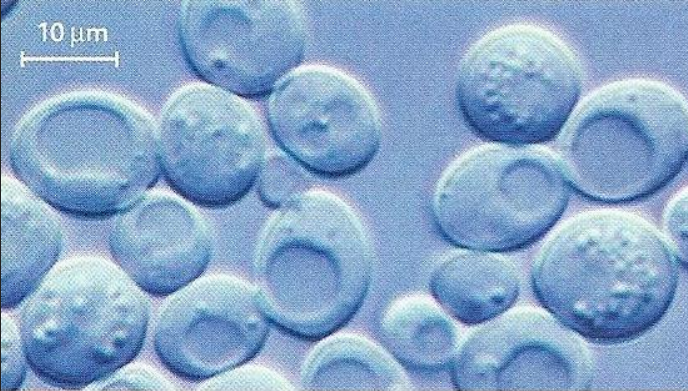 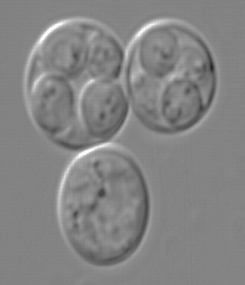 Saccharomyces cerevisiae
 (levure de bière, levure de boulanger)
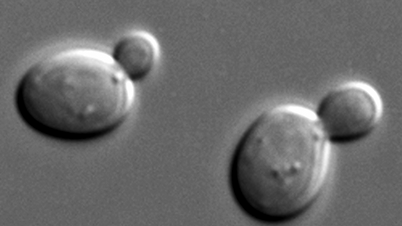 reproduction sexuée production de tétrades non-ordonnées
reproduction asexuée par bourgeonnement
Sacharomyces cerevisiae
génome haploïde n = 16
mat a
mat a
locus sexuel
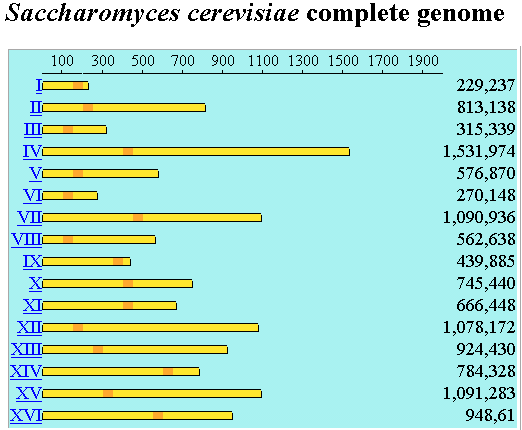 Mpb
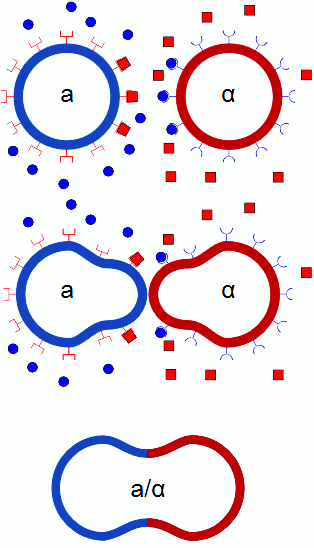 reproduction asexuée par bourgeonnement
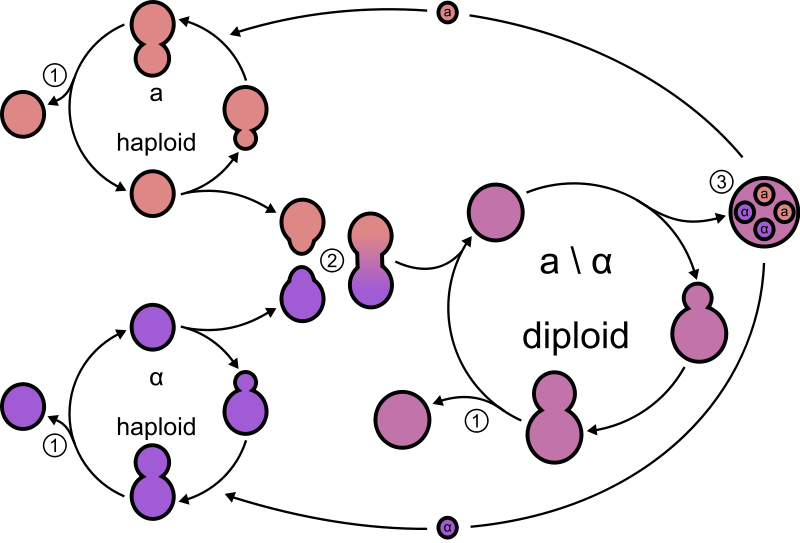 formes dispersibles résistantes aux mauvaises conditions
reproduction sexuée production de tétrades non-ordonnées
environnement 
favorable
environnement 
défavorable (stress)
1.2.2 Le test de complémentation fonctionnel (TCF)
Utilisation de mutants auxotrophes récessifs pour l’étude de chaînes métaboliques

sélection de mutants auxotrophiques pour une substance P, mutants naturels ou induits par des agents mutagènes
       même démarche de sélection que pour N. crassa…
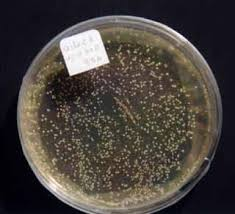 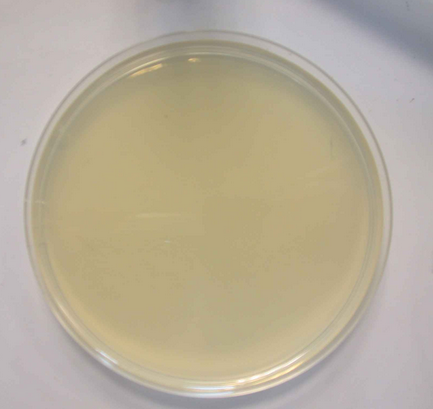 ne pousse pas sur un milieu minimum
 supplémentation en vitamines, acides aminés, acides nucléiques etc…
pousse sur un milieu complet 
 le milieu LB contient du lysat de levure sur lequel n’importe quelle mutant peut pousser
10 souches de levures mutantes P- (M1 à M10)


TCF: ces souches, qui ont toutes le même phénotype, sont-elles mutées dans un même gène ou dans des gènes différents?

La synthèse de P est-elle monogénique ou plurigéniques, résultant d’une chaîne de réactions enzymatiques?
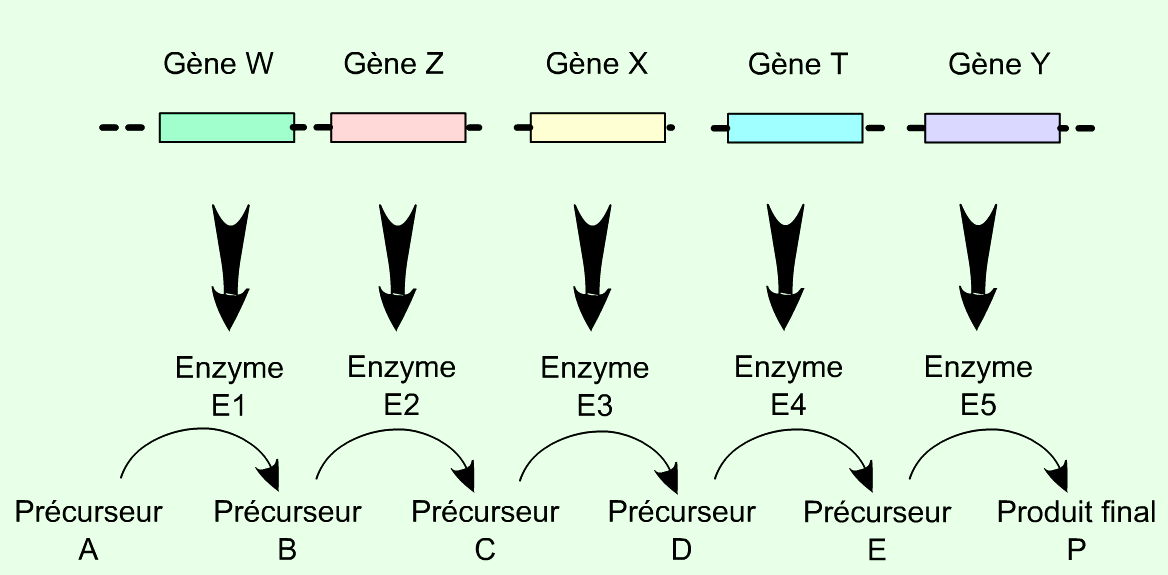 M1
ura-, ade+
a
ura+, ade-
X
X
ura-
haploïde
auxotrophe
diploïde hétérozygote
prototrophe
M2
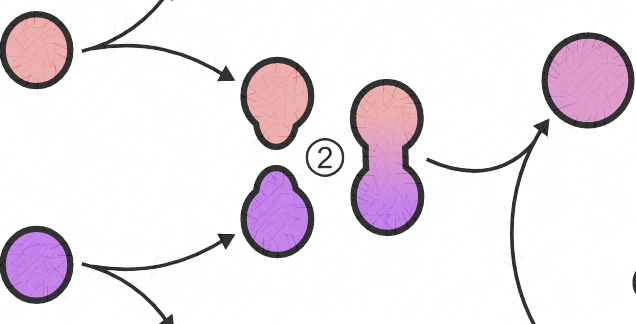 a
ade-
besoin de différencier 
les haploïdes des diploïdes

les mutants doivent également se distinguer par deux mutations auxotrophes: ura- et ade-
X
X
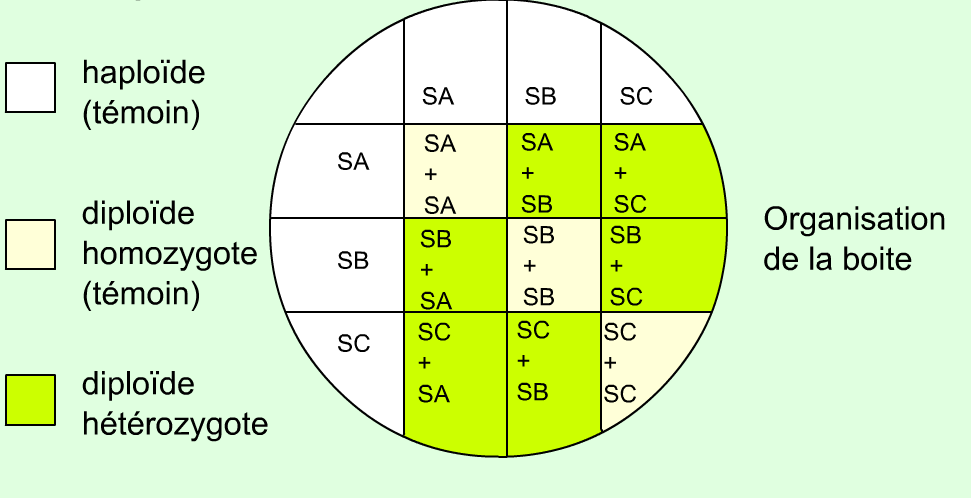 M1
a
ura-
M2
a
ura-
M4
a
ura-
M1
+
M2
M1
+
M4
M1
+
M1
M1
a
ade-
M1
M2
+
M4
M2
+
M2
M1
+
M2
M2
a
ade-
M4
a
ade-
M2
+
M4
M4
+
M4
M1
+
M4
milieu minimum
 + P
milieu minimum
+ ura + ade + P
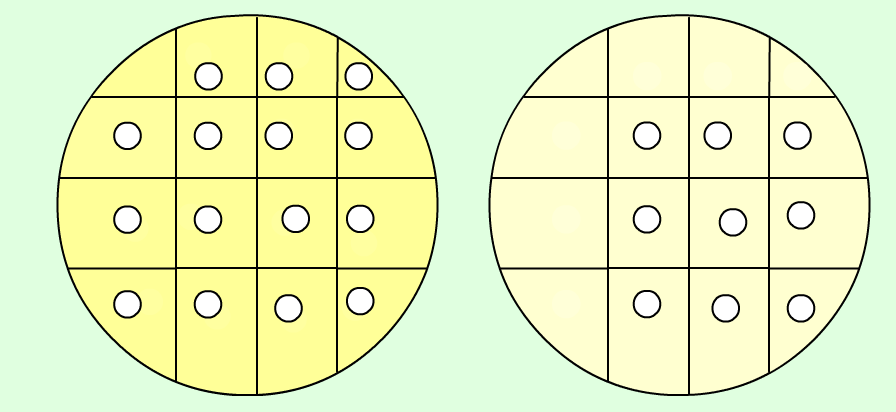 milieu
 minimum
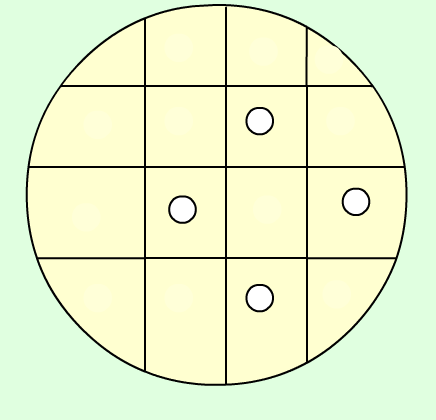 1        2      4
M1 complémente M2
M2 complémente M4
M1 ne complémente pas M4
1 
  
2  
 
4
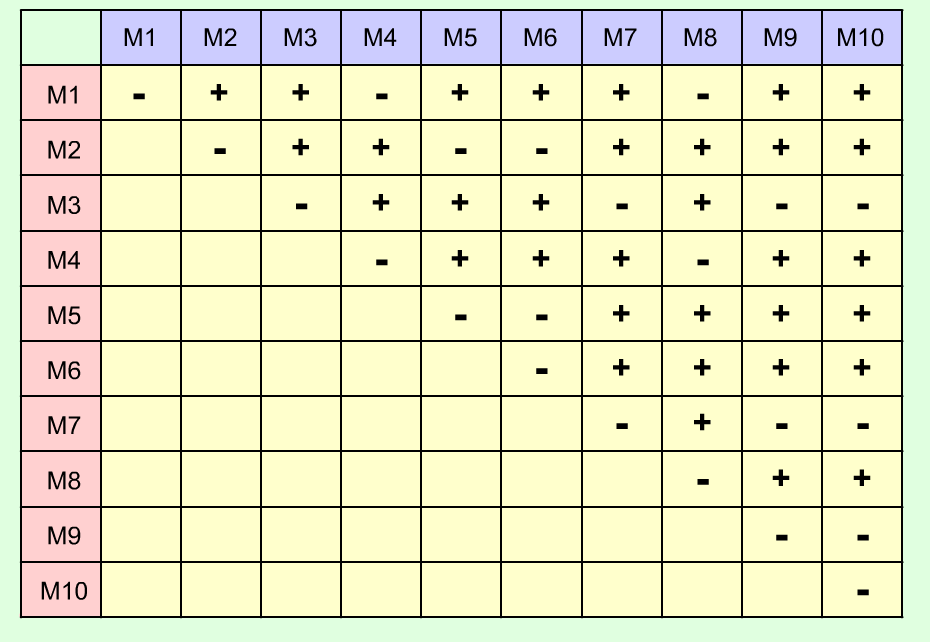 Les diploïdes homozygotes restent auxotrophe pour P
ce sont des contrôles
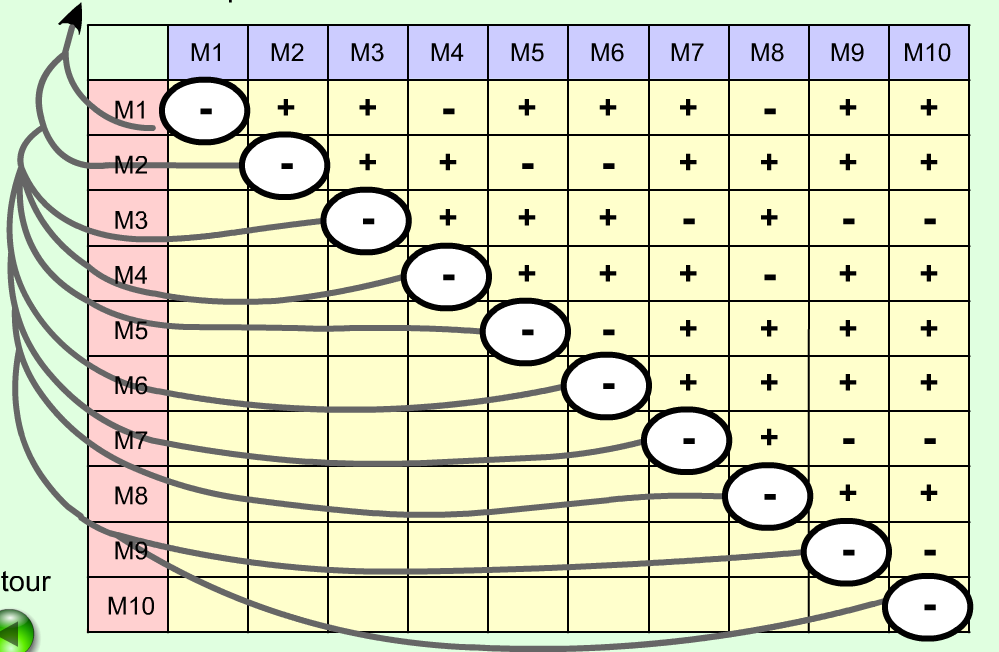 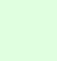 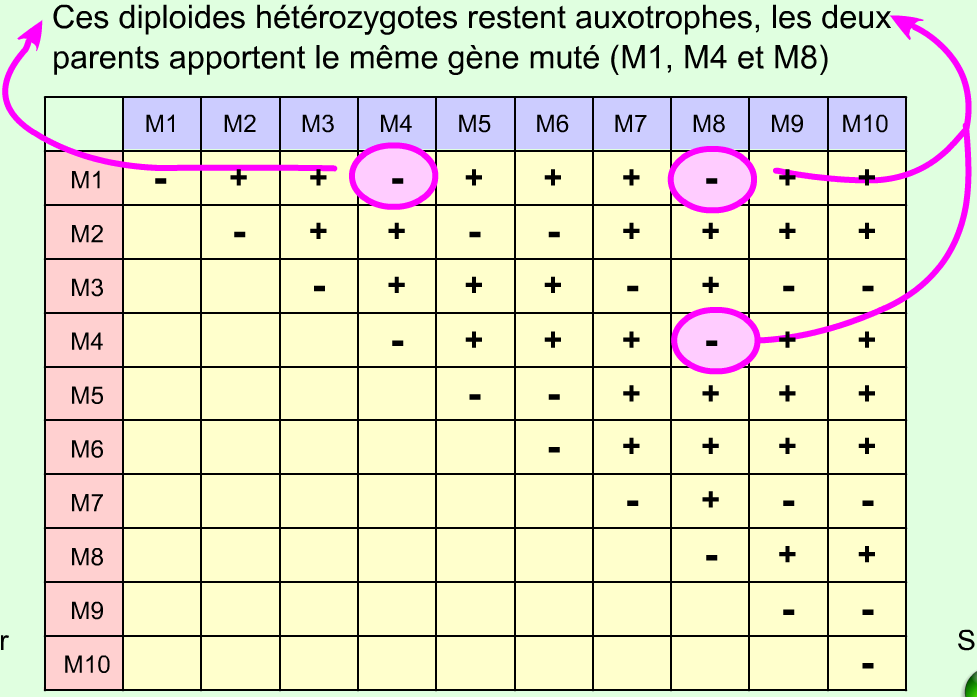 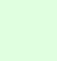 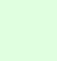 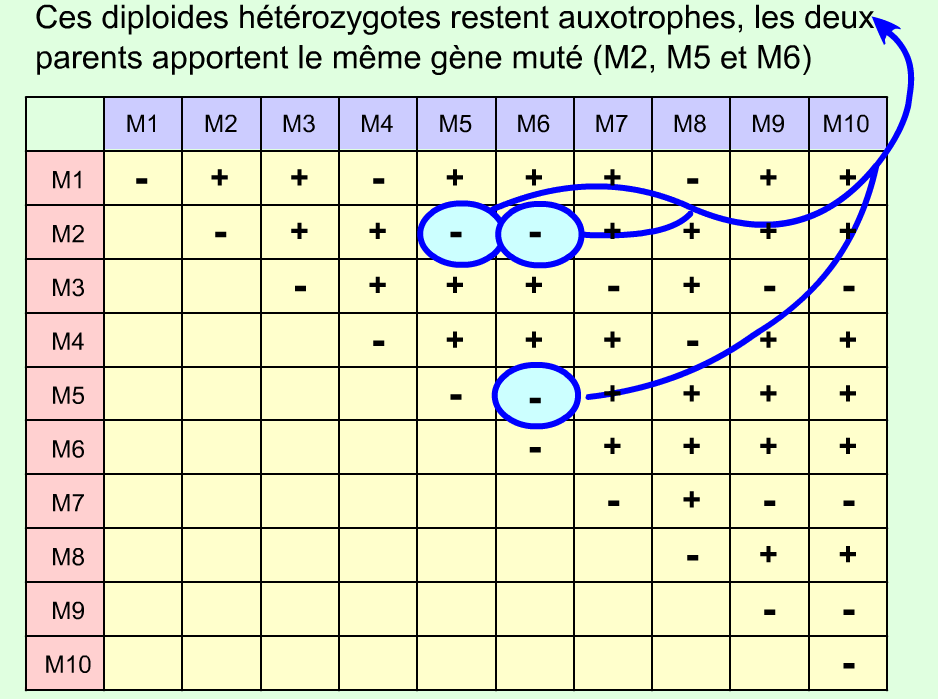 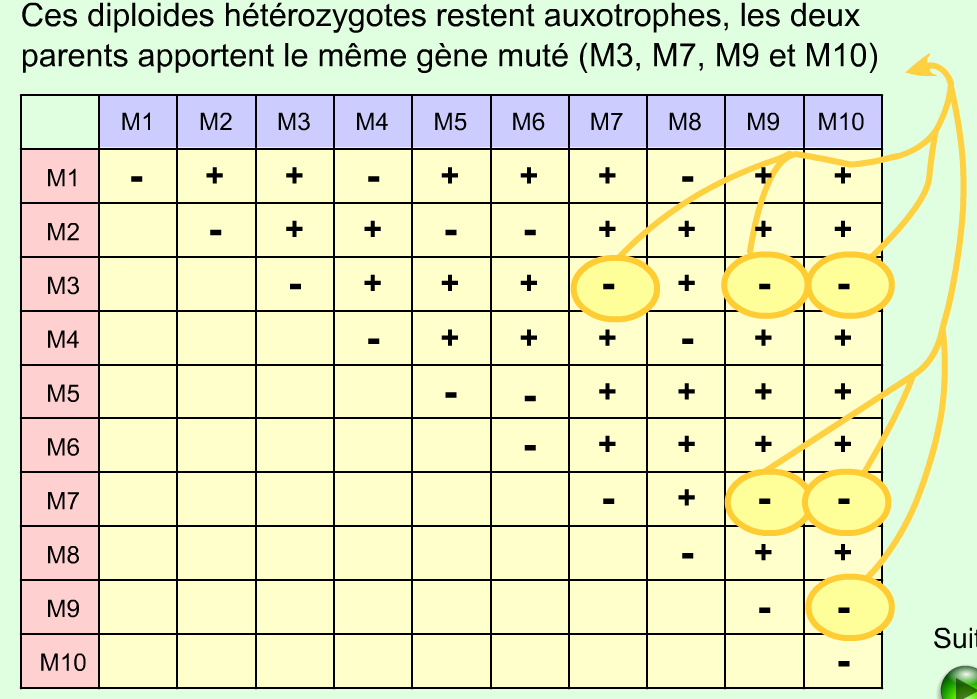 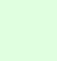 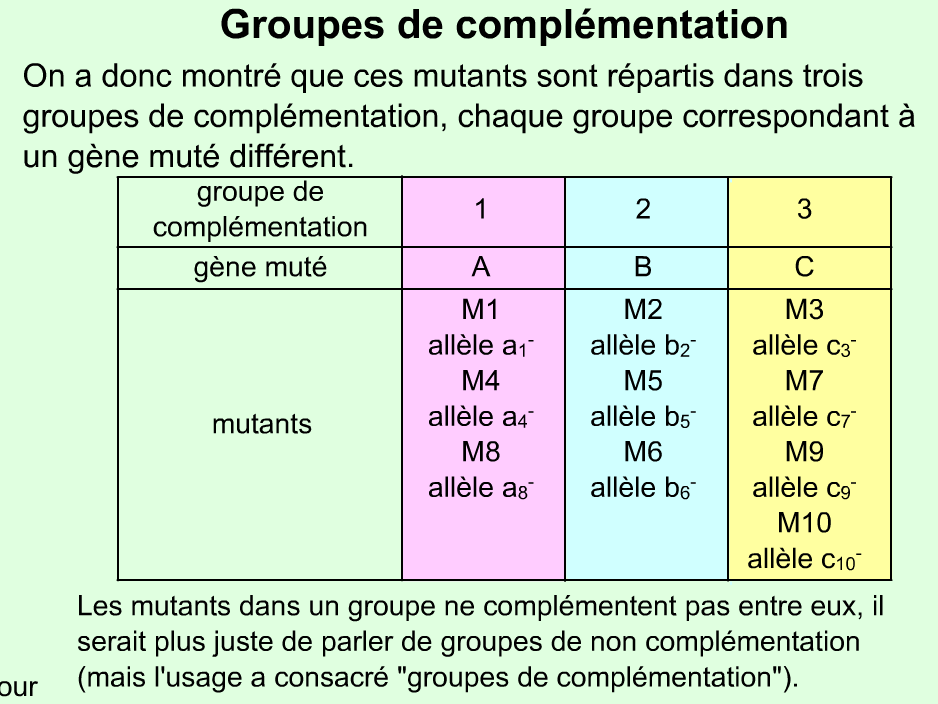 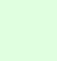   3 gènes (au moins) sont impliquée dans la synthèse de P
Electrophorèse bidimensionnelle (2D)
migration selon la charge  (pI)
migration selon la taille (Kd)
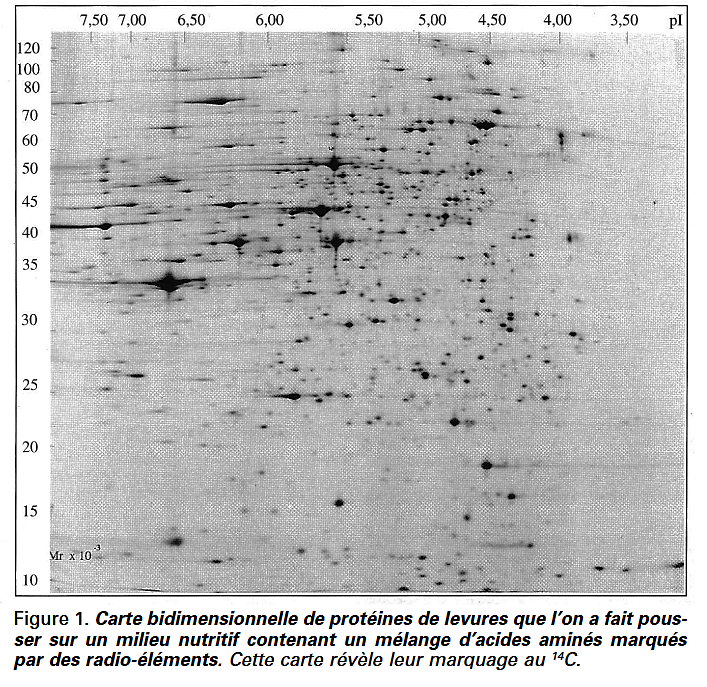 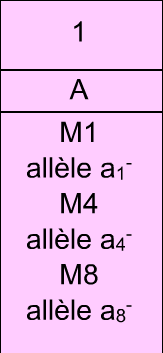 X disparait
X plus courte
X de charge
différente
asque ordonnées
construction du modèle de Holliday
analyse de voies métaboliques (Arginine)
Neurospora crassa
asque non-ordonnées
construction du modèle de Holliday

alternance haploïde / diploïde 
test de complémentation fonctionnel
analyse de voies métaboliques
mutants auxotrophes
Saccharomyces cerevisiae
modèles génétiques
- tremplin pour la génétique 
- font avancé la connaissance chez d’autres eucaryotes
Le test de complémentation est toujours utilisé: 12 September 2018

Weterman MAJ et al.. Hypermorphic and hypomorphic AARS alleles in patients with CMT2N expand clinical and molecular heterogeneities. Human Molecular Genetics, doi.org/10.1093/hmg/ddy290
2. Haploïdes chez les végétaux
Les Bryophytes (Les Mousses)

(espèces les plus primitives du monde végétal)
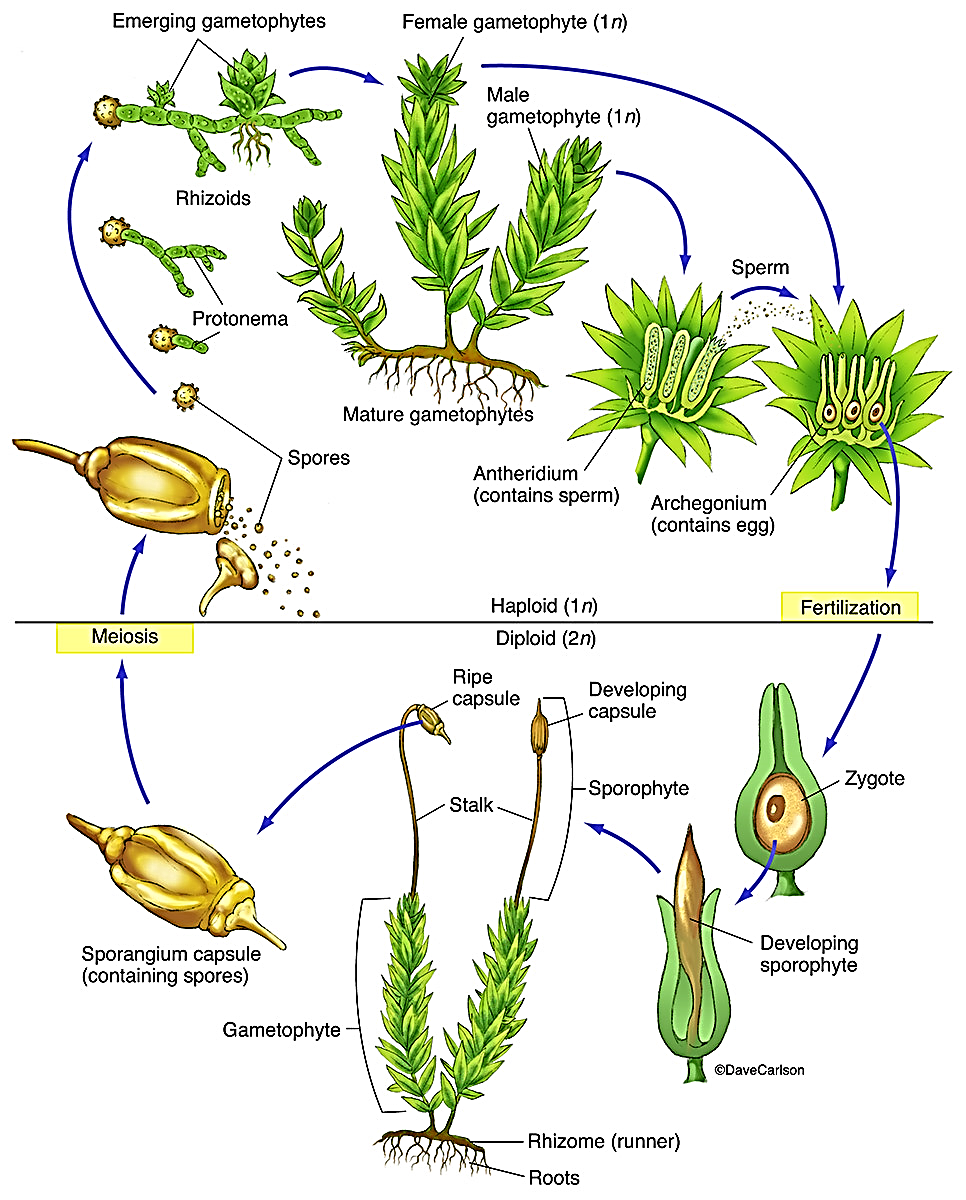 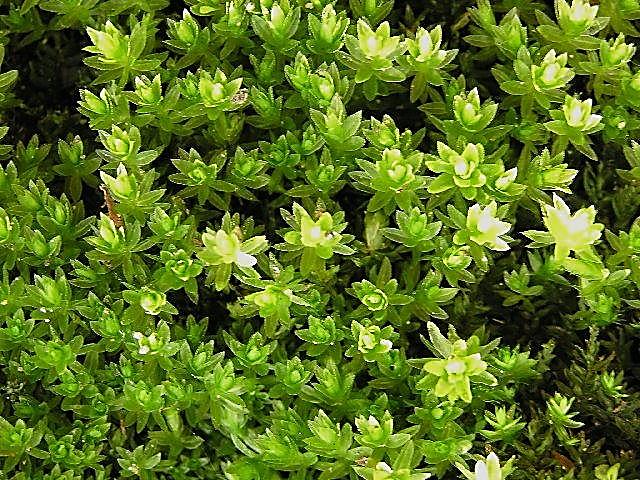 Mnium hornum
haploide 1n
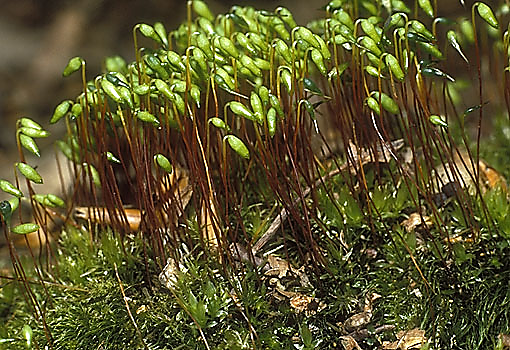 diploide 2n
Sporophytes
Les Ptéridophytes (les fougères)
Les algues vertes
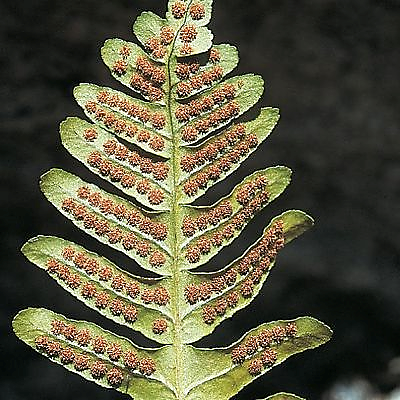 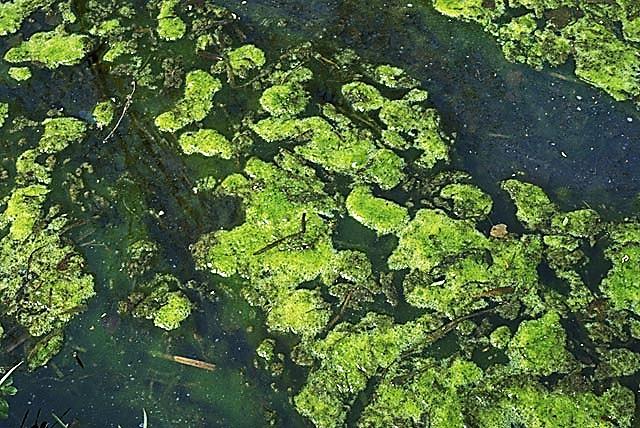 Polypodium vulgare
Spyrogyra fluviatilis
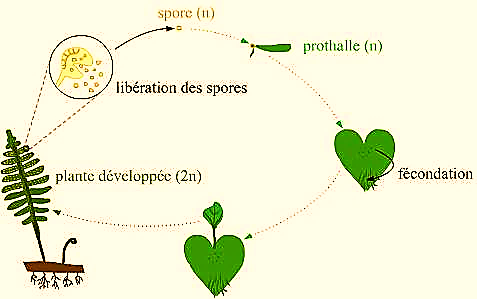 L’haploïdie n’est pas limitée aux champignons et aux plantes…
3. Haploïdes et parthénogénèse 
chez les animaux
3.1 Les insectes
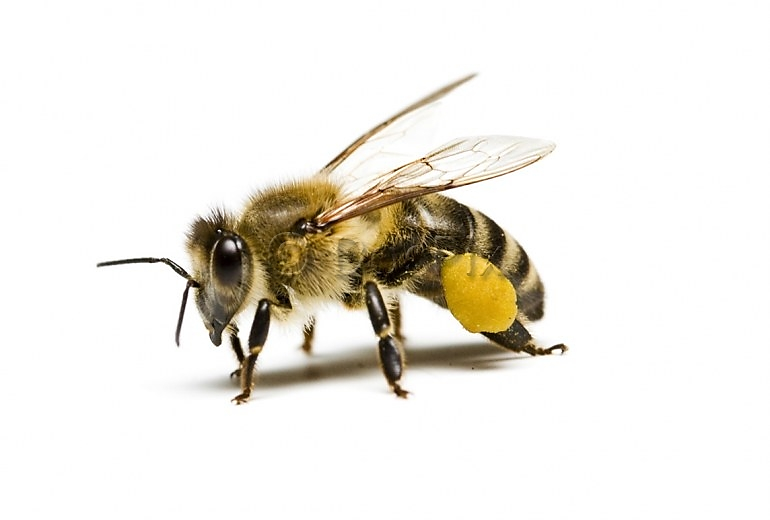 Apis mellifera
(abeille noire)
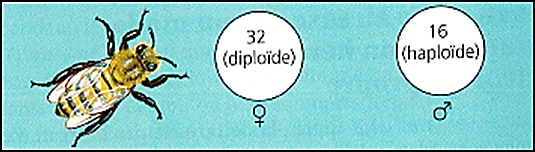 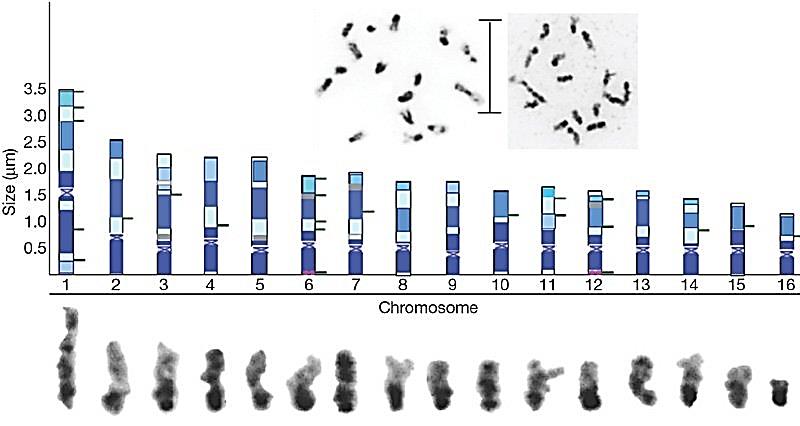 pas de chromosome sexuel différencié

chromosome 3:	
- gène fem (feminizer) gène ancestral
- gène csd (complementry sex determiner) issu de la duplication de fem
  estimation: 116 à 145 allèles à l’échelle mondiale et de 6 à 15 dans une ruche
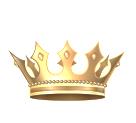 femelle diploïde
2n = 32
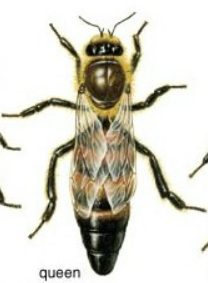 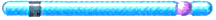 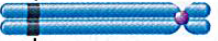 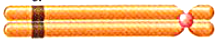 œuf  fécondé
csd
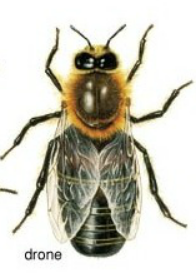 ou
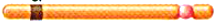 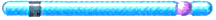 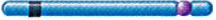 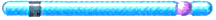 œuf non fécondé
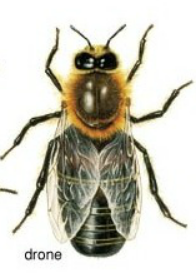 individu homozygote pour csd = mâle
individu hétérozygote pour csd = femelle
ou
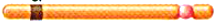 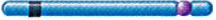 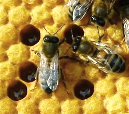 miel
gelée royale
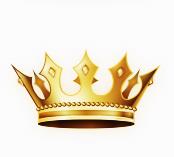 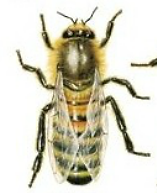 mâle haploïde
n = 16
mâles cannibalisés par les ouvrières
PARTHÉNOGÉNÈSE
ouvrière
Chez Apis mellifera, la parthénogénèse…
 
(parthenos = vierge, genesis = donner naissance)


… produit toujours des haploïdes mâles. 

	C’est une parthénogénèse obligatoire; le mode de reproduction sexué ne suffit pas à produire des géniteurs des deux sexes. C’est le cas pour la plupart des hyménoptères (abeilles , guêpes , fourmis, etc…).
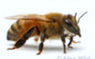 Parthénogénèse avec méiose
 qui produit des diploides
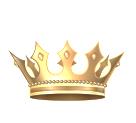 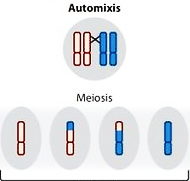 pseudo-reine
1 gamète
3 globules polaires
n
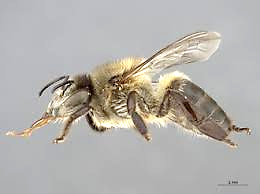 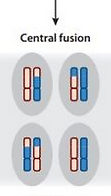 - parthenogénèse pour les mâles 
- reproduction sexuée pour les femelles
(comme Apis mellifera)
Apis mellifera capensis
2n
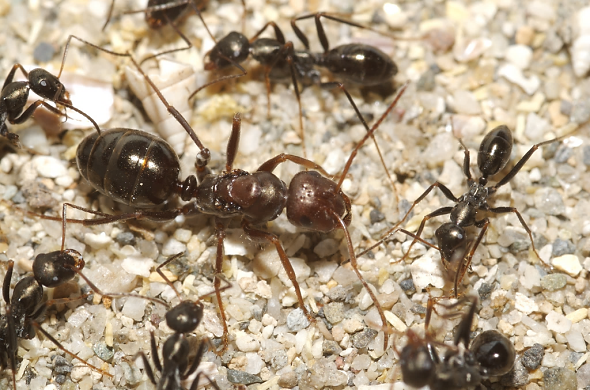 femelles avec un fort taux d’hétérozygotie
Cataglyphis cursor
(fourmie européenne)
Chez une autre fourmi, Wasmannia auropunctata, un autre type de parthénogénèse permet d’aboutir à des mâles haploïdes à partir d’une cellule diploïde. 

(Miyakawa MO & Mikheyev AS. 2015. Males are here to stay: fertilization enhances viable egg production by clonal queens of the little fire ant (Wasmannia auropunctata) Sci Nat, 102: 15)
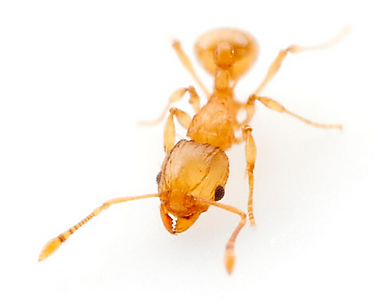 Wasmannia auropunctata
(petite fourmi de feu, fourmi électrique)
parthénogénèse 
apomictique
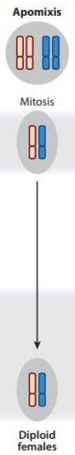 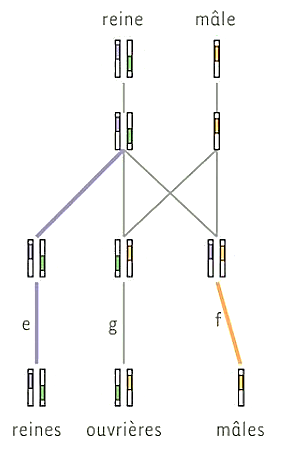 Reproduction clonale des mâles
L’œuf diploïde élimine le génome maternel
clonage
clonage
2.2 parthénogénèse facultative
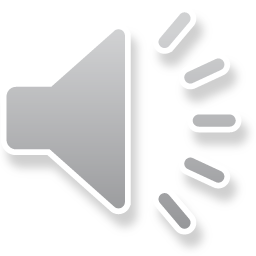 Orthoptères
(Acrididae)
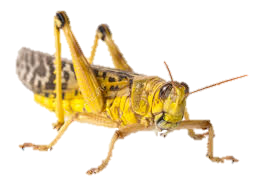 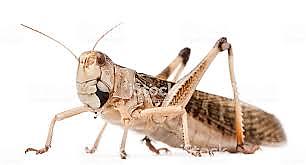 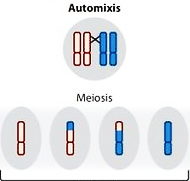 2n
Schistocerca gregaria
(criquet pélerin)
Locusta migratoria
(criquet migrateur)
n
acquisition aléatoire de la diploïdie au cours du développement de l’embryon

 l’embryon peut-être une mosaïque de cellules haploïdes et diploïdes

Les cellules diploïdes sont
 100% homozygotes
Parthénogénèse facultative
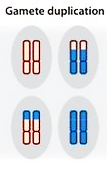 2n
XX = femelle
(X0 = mâle)
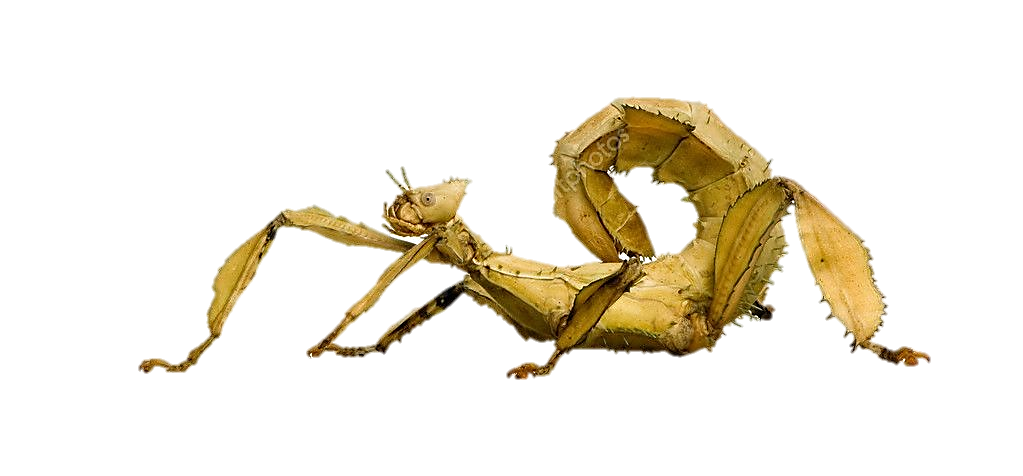 Parthénogénèse
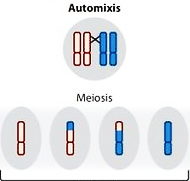 Extatosoma tiaratum
(phasme épineux à tiare)
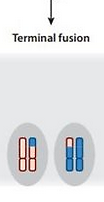 parthénogénèse 
facultative
Reproduction sexuée
femelles avec un fort taux d’homozygotie
Parthénogénèse facultative Simple perte d’un chromosome X à partir d’une femelle vierge

XX    XO
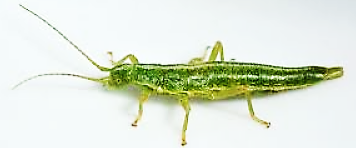 Phasmes du genre Timema
Parthénogénèse facultative
Reproduction sexuée
Dans certaines espèces du genre Timema, les mâles ne représentent que 0,2% de la population

sex ratio  50%
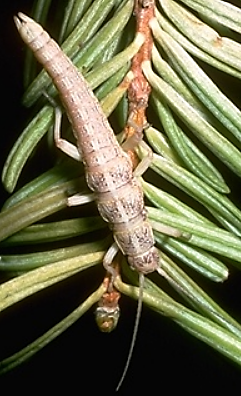 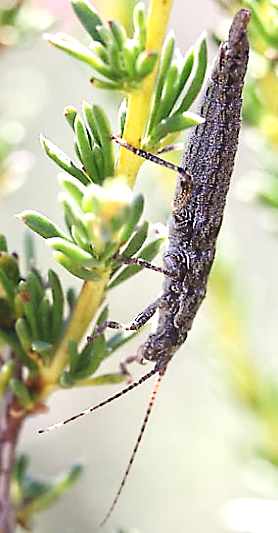 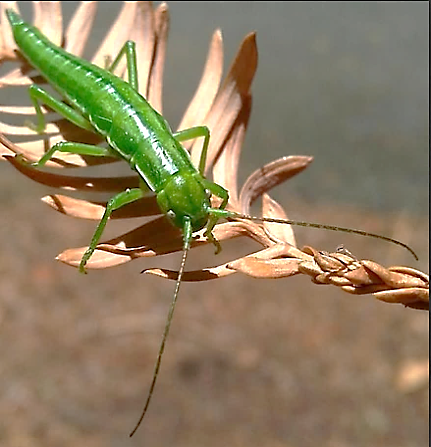 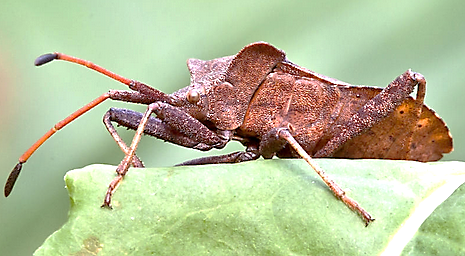 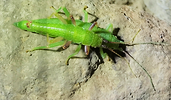 Espèces sans mâles…
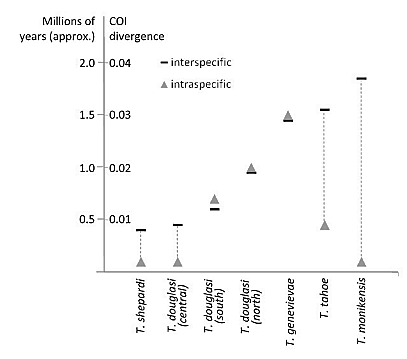 Schwander T et al. 2011. Molecular Evidence for Ancient Asexuality in Timema Stick Insects. Current Biology, 21, 1129-34
…depuis plus d’un million d’années…
De nombreuses espèces d’insectes sont monosexuées
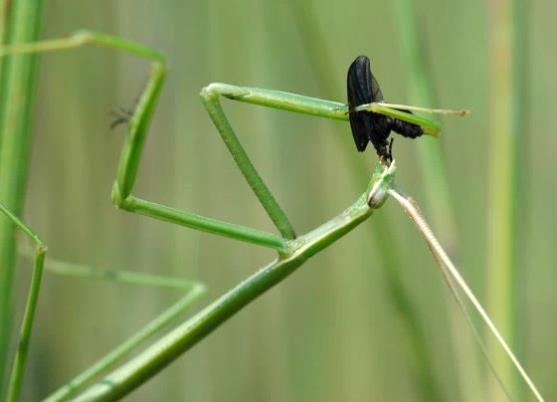 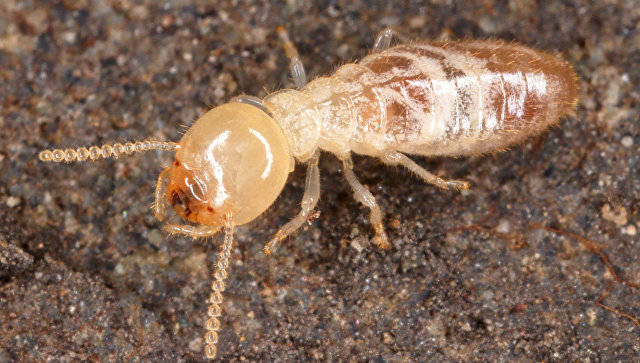 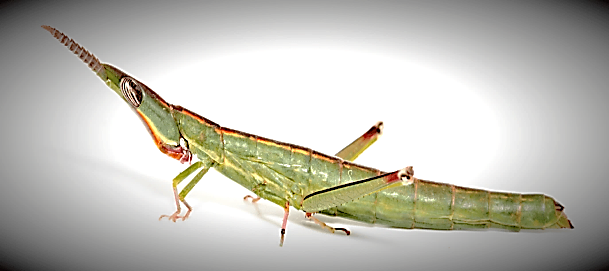 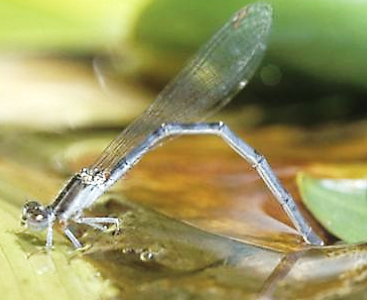 Brunneria borealis
Glyptotermes nakajimai
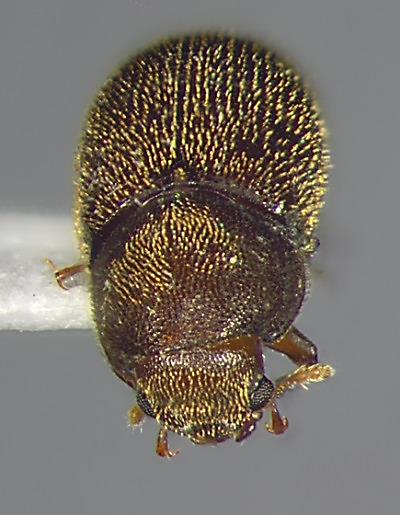 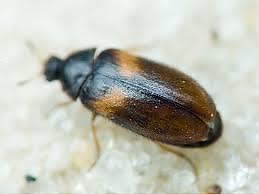 Warramaba virgo
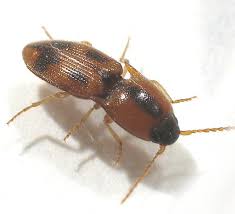 Ischnura hastata
Reesa vespulae
… etc…
Aeolus mellillus
Cis fuscipes
Pathénogénèse et insectes

- Hyménoptères (abeilles, guêpes, fourmis…)    100% des 120 000 espèces  sont  parthénogénétiques

- Diptères (mouches)		                         150 000 espèces parthénogénétiques

- Coléoptères (scarabées, coccinelles, …)             380 000        "                          "

- Hémiptères (pucerons, cigales, punaises)         grande diversité de systèmes parthénogénétiques

- Phasmoptères (phasmes)		     parthénogénèse très répandue

- Orthoptères (criquets, grillons, sauterelles)   - 2 espèces de criquets chez qui les gamètes haploïdes 				       peuvent évoluer en diploïdes
     - 1 espèce de sauterelle
     - 1 espèce de grillon

- Blattoptères (blattes, termites, cafards, …)       plusieurs groupes avec parthénogénèse facultative

- Lépidoptères (papillons)		      ≈ 24 espèces /170 000

- Odonates (libellules)		                          1 seule espèce

- Mantodea (mantes)			      2 espèces (1 facultative, 1 obligatoire)
https://passion-entomologie.fr/parthenogenese-synthese/
3.2 Parthénogénèse et vertébrés
Chez les vertébrés, la parthénogénèse est extrêmement rare et ne donne pas d’individu haploïde; elle se retrouve chez les poissons, les amphibiens, les reptiles, les oiseaux,

                           … mais pas chez les mammifères…
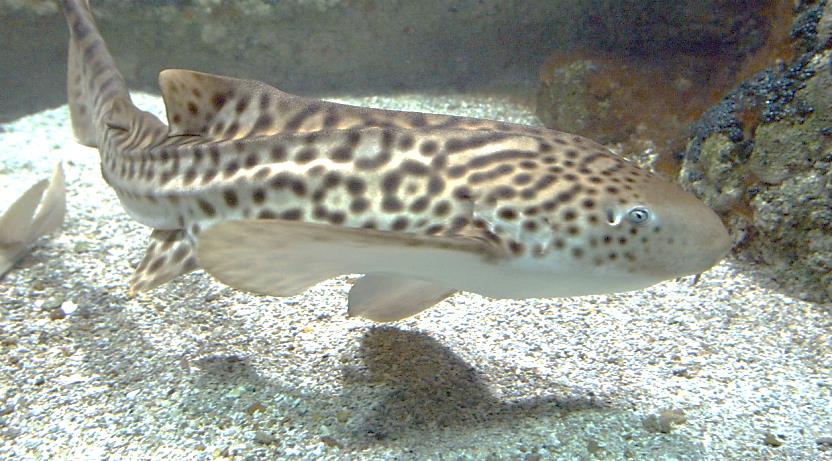 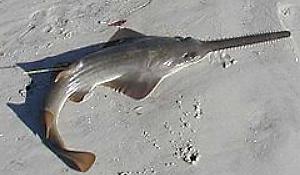 Pristis pectinata (poisson scie trident)
espèce en voie de disparition  
normalement reproduction sexuée
fleuves de Floride, automixie (2011-2012)
Stegostoma fasciatum XY (requin-zèbre)
Aquarium (Hotel Dubaï, 2007) 
Aquarium (Australie, 2016)
normalement reproduction sexuée
automixie avec fusion terminale
Poissons
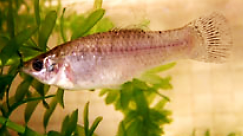 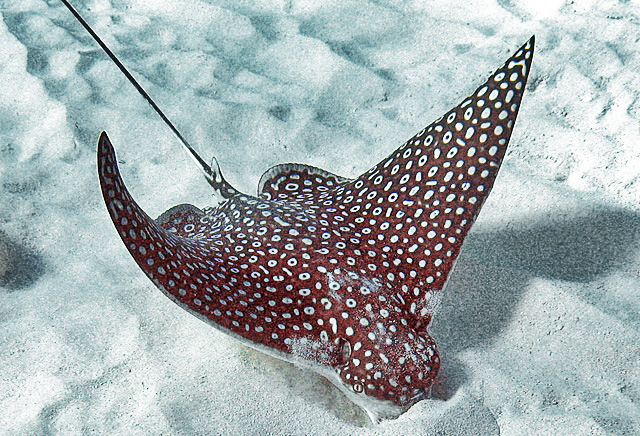 Poecilia formosa (molly amazone)
eau douce ( Mexique nord, Texas sud)
hybride P. latipinna / P. mexicana
apomixie obligatoire (type clonale)
gynogénèse (accouplement obligatoire…)
 depuis 280 000 ans
Aetobatus narinari (raie-léopard)
Aquarium (Floride, 2013, 2014) 
normalement reproduction sexuée
parthénogénèse automictique
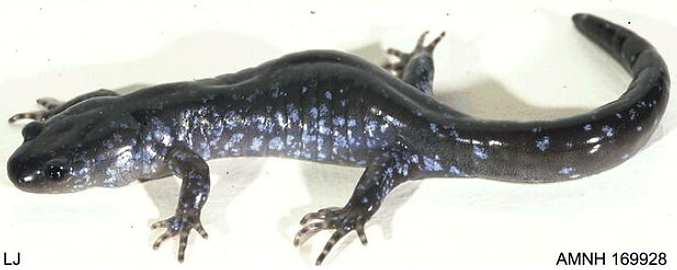 Amphibiens
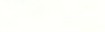 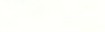 Ambystoma unisexuée (salamandre unisexuée)

hybride entre A. barbouri / A. laterale


gynogénèse : accouplement obligatoire avec les mâles des espèces sexuées proches. Le stimulus sexuel est nécessaire à la reproduction mais les spermatozoïdes de ces mâles ne fusionnent pas avec le pronucléus femelle

kleptogénèse:  introgression des lignées parentales depuis 500 000 ans
parthénogénèse apomictique obligatoire depuis 5 millions d’années !
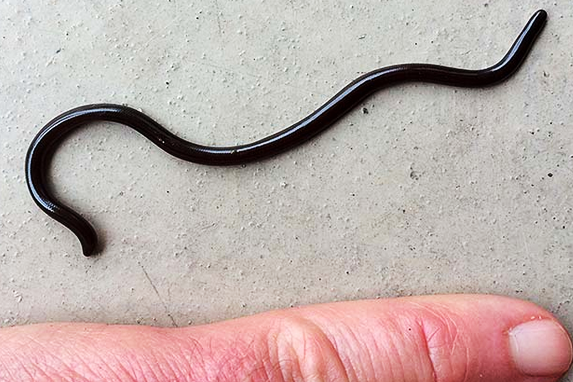 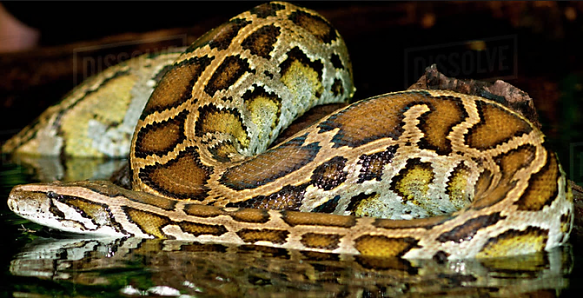 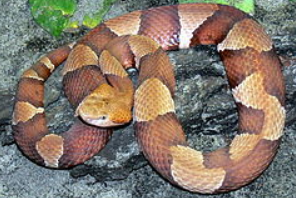 Python molurus bivittatus (zoo, 2003)
Agkistrodon contortrix, 
(in natura, 2012) 
Agkistrodon piscivorus
Ramphotyphlops braminus
 (in natura, 1987)
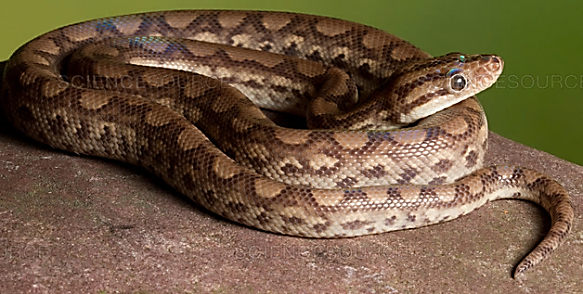 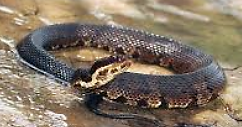 parthénogénèse obligatoire
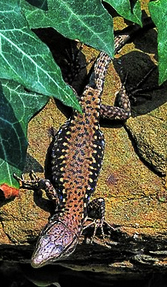 Epicrates maurus, (captivité, 2011)
parthénogénèse facultative
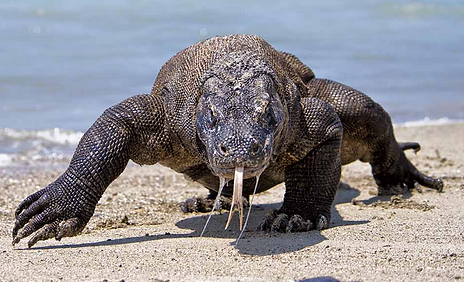 Reptiles
Darevskia unisexualis (espèce hybride) 
(in natura, 2012)
(apomixie ou automoxie avec fusion centrale). Depuis ≈ 170 000 ans
Varanus komodoensis WZ, (zoo, 2006)
en voie d’extinction
Oiseaux
femelle ZW et mâle ZZ

parthénogenèse facultative automictique
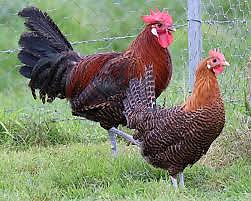 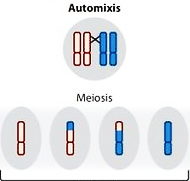 Z
W
Gallus gallus domesticus (1872)
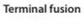 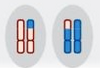 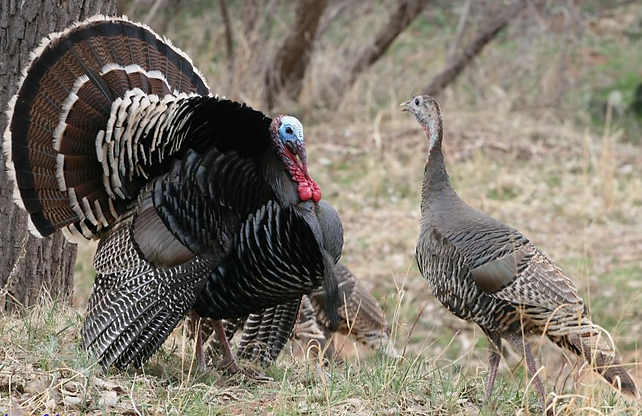 WW
non viable
ZZ
mâle viable
Meleagris gallopavo (1953)
Mammifères
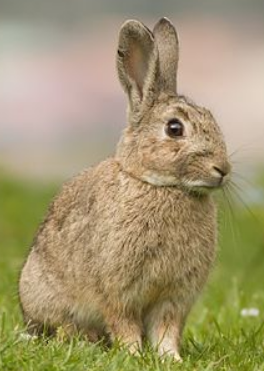 1939. Gregory Pincus obtient une parthénogénèse chez une lapine vierge en récupérant des œufs, en les refroidissant, et en les réimplantant dans l’utérus maternel; succès obtenus au bout de 200 tentatives… Jamais personne n’a pu reproduire ce résultats qui reste de ce fait controversé…

1972. Hansen-Melander E & Melander Y. A case of spontaneous haploidy and notes on triploid-diploid mosaics in rabbit embryos. Hereditas 67: 83-88 
Les auteurs récupèrent des embryons dans l’utérus d’une lapine à 6 jours de gestation et examinent des coupes pour analyser les chromosomes  1 cas  d’haploïdie spontannée
Oryctolagus cuniculus
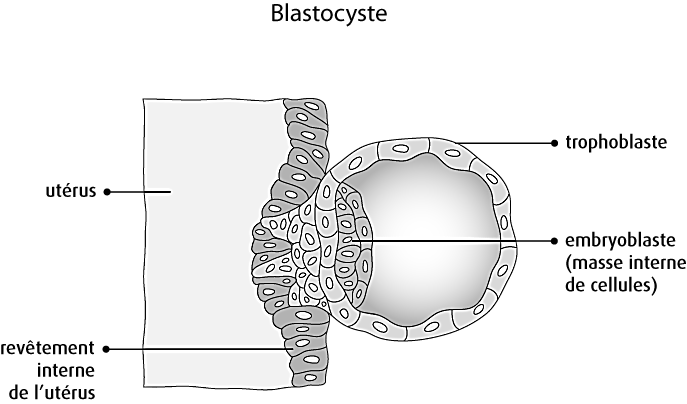 83,3% cellules haploïdes
65,0% cellules haploïdes
Aucun mammifère haploïde n’a encore jamais été observé…

 En laboratoire, on peut trouver:

- des lignées de cellules haploïdes, soit issues de cancer de lignées germinales, soit obtenues par des manipulations in vitro.

- des embryons haploïdes obtenus artificiellement mais qui dégénèrent assez rapidement sans jamais aboutir à la formation d’un adulte même après implantation dans une femelle porteuse.

	Les expériences in vitro montrent que le phénomène d’imprinting mâle ou femelle du génome présent chez les mammifères est un frein à n’importe quel mode de parthénogénèse…
n chromosomes d’origine maternel
n chromosomes d’origine paternel
X
Igf2
Igf2
Souris (2n=40)
Epigénétique
(Cours IV diapo102)
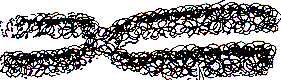 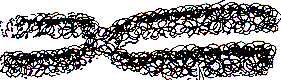 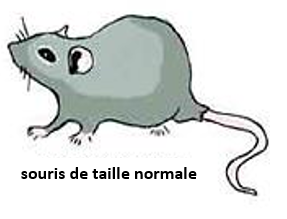 19
19
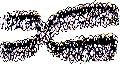 X
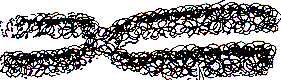 Igf2R
Igf2R
17
17
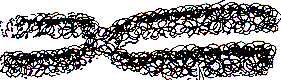 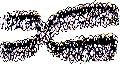 individu 2n
Thank you for your attention !
شكرا لانتباهك
Ich danke Ihnen für Ihre Aufmerksamkeit !
¡ gracias por su atención !
Merci pour votre attention !
Ευχαριστώ για την προσοχή σας
Grazie per la vostra attenzione !
感谢您的关注